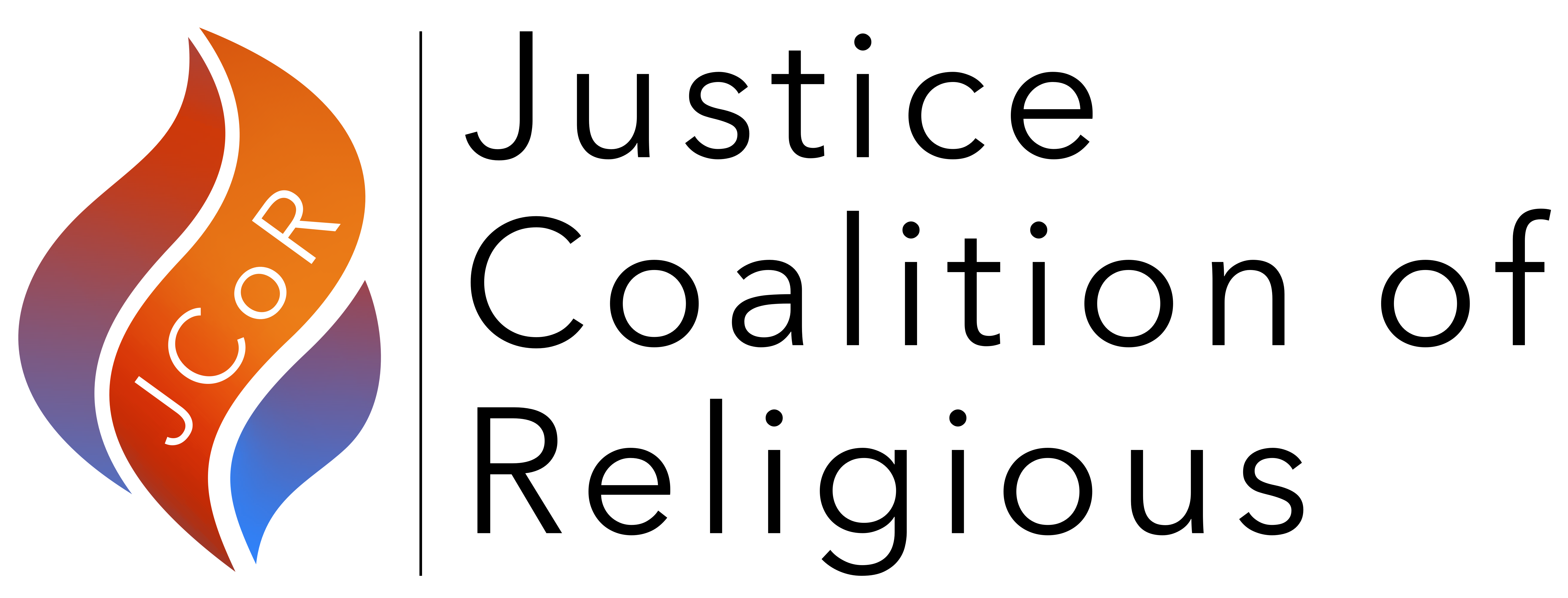 Global Community Hour
July 2024
OUR theme:
Eradication of trafficking in persons
Nuestro tema:
Erradicación de la trata de personas
Nosso tema:
Erradicación de la trata de personas
Nosso tema:
Éradication de la traite des personnes
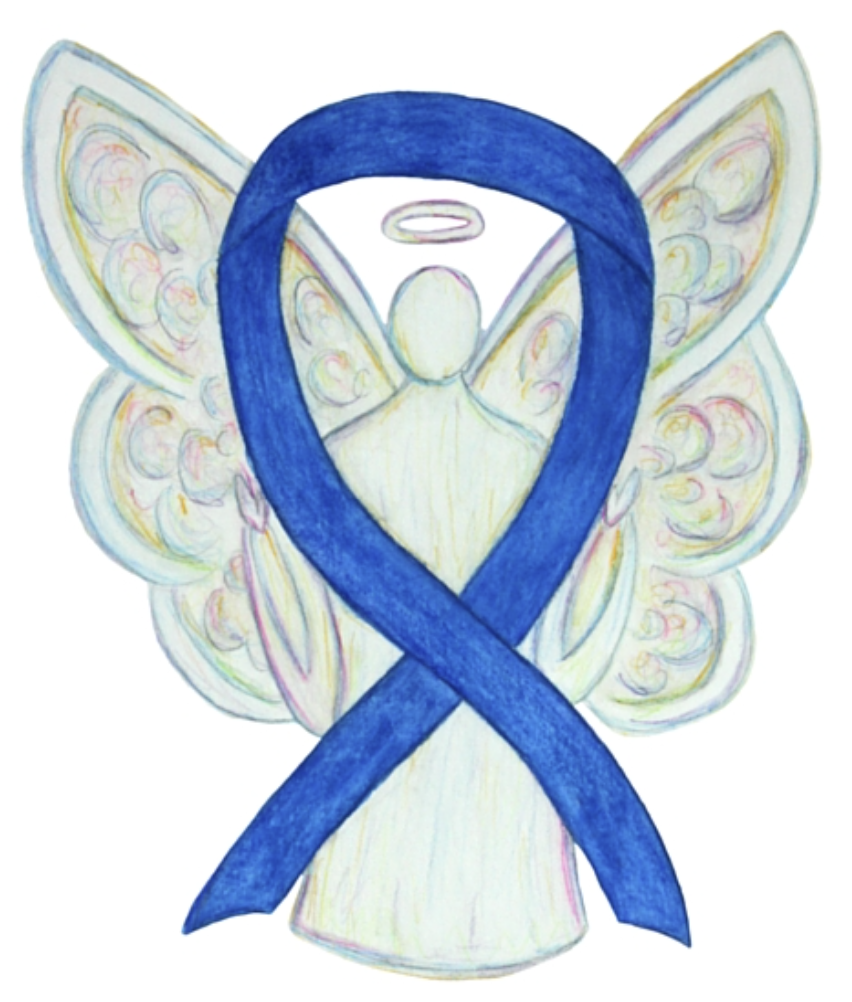 Opening petition:
Petición de apertura:
Pedido de abertura:
Pétition d'ouverture :
Heavenly father, we gather in your presence, seeking your guidance and grace as we address the grave issue of human trafficking. We come before you with hearts full of compassion, ready to serve and uplift those who are suffering.
Padre celestial, nos reunimos en tu presencia, buscando tu guía y tu gracia al abordar el grave problema de la trata de seres humanos. Venimos ante ti con el corazón lleno de compasión, dispuestos a servir y elevar a los que sufren.
Pai celestial, estamos reunidos em sua presença, buscando sua orientação e graça ao abordarmos a grave questão do tráfico humano. Chegamos diante do senhor com o coração cheio de compaixão, prontos para servir e elevar aqueles que estão sofrendo.
Père céleste, nous nous réunissons en votre présence, recherchant vos conseils et votre grâce alors que nous abordons le grave problème de la traite des êtres humains. Nous nous présentons devant vous le cœur plein de compassion, prêts à servir et à soutenir ceux qui souffrent.
We acknowledge You as the Creator of all life, the protector of the vulnerable and the source of all justice and mercy. You have called us to love one another as You have loved us, and to stand up for those who cannot stand up for themselves.
Te reconocemos como el Creador de toda vida, el protector de los vulnerables y la fuente de toda justicia y misericordia. Nos has llamado a amarnos unos a otros como Tú nos has amado, y a defender a los que no pueden defenderse por sí mismos.
Reconhecemos o senhor como o Criador de toda a vida, o protetor dos vulneráveis e a fonte de toda justiça e misericórdia. O senhor nos chamou para amarmos uns aos outros como o senhor nos amou e para defendermos aqueles que não podem se defender sozinhos.
Nous vous reconnaissons comme le Créateur de toute vie, le protecteur des personnes vulnérables et la source de toute justice et de toute miséricorde. Vous nous avez appelés à nous aimer les uns les autres comme Vous nous avez aimés, et à défendre ceux qui ne peuvent le faire eux-mêmes.
Prayer for Victims:
Oración por las víctimas:
Oración por las víctimas:
Prière pour les victimes :
We lift up to You all victims of human trafficking. Grant them courage, strength and hope. May they find freedom and healing from their suffering. Provide them with safe refuge and bring them to places of peace and recovery.
Elevamos ante Ti a todas las víctimas de la trata de seres humanos. Concédeles valor, fuerza y esperanza. Que encuentren la libertad y la curación de su sufrimiento. Proporciónales un refugio seguro y llévalas a lugares de paz y recuperación.
Levantamos ao senhor todas as vítimas de tráfico humano. Conceda-lhes coragem, força e esperança. Que elas encontrem a liberdade e a cura de seu sofrimento. O senhor lhes dê refúgio seguro e os leve a lugares de paz e recuperação.
Nous élevons vers toi toutes les victimes de la traite des êtres humains. Accorde-leur le courage, la force et l'espoir. Qu'elles trouvent la liberté et la guérison de leurs souffrances. Offrez-leur un refuge sûr et amenez-les dans des lieux de paix et de rétablissement.
Wrap them in Your loving arms and help them know that they are valued and loved beyond measure.
Envuélvelos en Tus amorosos brazos y ayúdales a saber que son valorados y amados sin medida.
Envolva-os em seus braços amorosos e ajude-os a saber que são valorizados e amados além da medida.
Enveloppez-les dans vos bras aimants et aidez-les à savoir qu'ils sont appréciés et aimés au-delà de toute mesure.
Prayer for Perpetrators:
Oración por los perpetradores:
Oração pelos agressores:
Prière pour les auteurs d'infractions :
Touch the hearts of those who exploit and harm others. Transform their lives and lead them to repentance and a new path of righteousness. Break the chains of greed, lust and power that drive them to commit this.
Toque el corazón de quienes explotan y dañan a los demás. Transforme sus vidas y condúzcalos al arrepentimiento y a un nuevo camino de rectitud. Rompe las cadenas de la codicia, la lujuria y el poder que les impulsan a cometerlo.
Toque os corações daqueles que exploram e prejudicam os outros. Transforme a vida deles e leve-os ao arrependimento e a um novo caminho de retidão. Quebre as correntes da ganância, da luxúria e do poder que os levam a cometer isso.
Touchez le cœur de ceux qui exploitent et blessent les autres. Transformez leur vie et conduisez-les à la repentance et à un nouveau chemin de droiture. Brisez les chaînes de la cupidité, de la convoitise et du pouvoir qui les poussent à commettre ces actes.
Open their eyes to the pain they cause and fill them with remorse, so they may turn away from evil and contribute positively to society.
Abra sus ojos al dolor que causan y llénelos de remordimiento, para que puedan apartarse del mal y contribuir positivamente a la sociedad.
Abra os olhos deles para a dor que causam e encha-os de remorso, para que possam se afastar do mal e contribuir positivamente para a sociedade.
Ouvrez leurs yeux sur la douleur qu'ils causent et remplissez-les de remords, afin qu'ils puissent se détourner du mal et contribuer positivement à la société.
Prayer for Government and Authorities:
Oración por el gobierno y las autoridades:
Oração pelo governo e pelas autoridades:
Prière pour le gouvernement et les autorités :
Guide our government leaders and authorities in their efforts to combat human trafficking. Give them wisdom, integrity and determination to implement effective measures and uphold justice.
Guía a nuestros líderes y autoridades gubernamentales en sus esfuerzos por combatir la trata de seres humanos. Dales sabiduría, integridad y determinación para aplicar medidas eficaces y defender la justicia.
Guie nossos líderes e autoridades governamentais em seus esforços para combater o tráfico de pessoas. Dê a eles sabedoria, integridade e determinação para implementar medidas eficazes e defender a justiça.
Guidez nos chefs de gouvernement et nos autorités dans leurs efforts pour lutter contre la traite des êtres humains. Donnez-leur la sagesse, l'intégrité et la détermination nécessaires pour mettre en œuvre des mesures efficaces et faire respecter la justice.
Inspire them to create policies that protect the vulnerable and provide support for survivors. May they work tirelessly to create a world where human trafficking is eradicated and every person is safe from exploitation.
Inspíreles para que creen políticas que protejan a los vulnerables y proporcionen apoyo a los supervivientes. Que trabajen sin descanso para crear un mundo en el que la trata de seres humanos sea erradicada y todas las personas estén a salvo de la explotación.
Inspire-os a criar políticas que protejam os vulneráveis e ofereçam apoio aos sobreviventes. Que eles trabalhem incansavelmente para criar um mundo onde o tráfico humano seja erradicado e todas as pessoas estejam a salvo da exploração.
Inspirez-les pour qu'ils élaborent des politiques qui protègent les personnes vulnérables et apportent un soutien aux survivants. Qu'ils travaillent sans relâche pour créer un monde où la traite des êtres humains est éradiquée et où chaque personne est à l'abri de l'exploitation.
Prayer for Funding and Support:
Oración por la financiación y el apoyo:
Oração por financiamento e apoio:
Prière pour le financement et le soutien :
We ask for Your blessing upon our well-wishers. May their contributions lead to transformative change and the protection of countless lives. Help them to see the profound difference their support can make and move them to act with compassion and urgency.
Te pedimos que bendigas a nuestros bienhechores. Que sus contribuciones conduzcan a un cambio transformador y a la protección de innumerables vidas. Ayúdales a ver la profunda diferencia que puede suponer su apoyo y muéveles a actuar con compasión y urgencia.
Pedimos a bênção do senhor para nossos benfeitores. Que suas contribuições resultem em mudanças transformadoras e na proteção de inúmeras vidas. Ajude-os a ver a profunda diferença que seu apoio pode fazer e leve-os a agir com compaixão e urgência.
Nous demandons votre bénédiction pour nos bienfaiteurs. Que leurs contributions conduisent à un changement transformateur et à la protection d'innombrables vies. Aidez-les à voir la différence profonde que leur soutien peut faire et incitez-les à agir avec compassion et urgence.
Prayer for Collaboration and Unity:
Oración por la colaboración y la unidad:
Oração para colaboração e unidade:
Prière pour la collaboration et l'unité :
Bless our efforts as we come together—religious, well-wishers and government officials—to fight against this evil. Grant us unity, compassion and the resources needed to make a significant impact.
Bendice nuestros esfuerzos al unirnos -religiosos, simpatizantes y funcionarios del gobierno- para luchar contra este mal. Concédenos unidad, compasión y los recursos necesarios para lograr un impacto significativo.
Abençoe nossos esforços ao nos unirmos - religiosos, simpatizantes e funcionários do governo - para lutar contra esse mal. Conceda-nos unidade, compaixão e os recursos necessários para causar um impacto significativo.
Bénissez les efforts que nous déployons pour lutter ensemble contre ce fléau, qu'il s'agisse de religieux, de bienfaiteurs ou de représentants du gouvernement. Accordez-nous l'unité, la compassion et les ressources nécessaires pour avoir un impact significatif.
May our collaboration be a beacon of hope and a model of effective partnership, help us to work together seamlessly, putting aside any differences and focus on our common goal of ending human trafficking. So that we may reach more people and change more lives.
Que nuestra colaboración sea un faro de esperanza y un modelo de asociación eficaz, ayúdanos a trabajar juntos sin fisuras, dejando a un lado cualquier diferencia y centrándonos en nuestro objetivo común de acabar con la trata de seres humanos. Para que podamos llegar a más personas y cambiar más vidas.
Que nossa colaboração seja um farol de esperança e um modelo de parceria eficaz. Ajude-nos a trabalhar juntos sem problemas, deixando de lado quaisquer diferenças e concentrando-nos em nosso objetivo comum de acabar com o tráfico de pessoas. Para que possamos alcançar mais pessoas e mudar mais vidas.
Que notre collaboration soit une lueur d'espoir et un modèle de partenariat efficace, aidez-nous à travailler ensemble sans heurts, en mettant de côté nos différences et en nous concentrant sur notre objectif commun, qui est de mettre fin à la traite des êtres humains. Ainsi, nous pourrons atteindre plus de personnes et changer plus de vies.
Commitment to Action:
Compromiso con la acción:
Compromisso com a ação:
L'engagement à l'action :
Strengthen our resolve to act with courage and compassion. Help us to be voices for the voiceless, advocates for the oppressed and instruments of Your peace and justice in the world.
Fortalece nuestra determinación de actuar con valentía y compasión. Ayúdanos a ser voces para los que no tienen voz, defensores de los oprimidos e instrumentos de Tu paz y justicia en el mundo.
Fortaleça nossa determinação de agir com coragem e compaixão. Ajude-nos a sermos vozes para os que não têm voz, defendemos os oprimidos e somos instrumentos da paz e da justiça do senhor no mundo.
Renforcez notre détermination à agir avec courage et compassion. Aidez-nous à être les voix des sans-voix, les défenseurs des opprimés et les instruments de votre paix et de votre justice dans le monde.
May we never grow weary in doing good, but always persevere in our mission to protect and uplift those who are vulnerable.
Que nunca nos cansemos de hacer el bien, sino que perseveremos siempre en nuestra misión de proteger y elevar a los que son vulnerables.
Que nunca nos cansemos de fazer o bem, mas que sempre perseveremos em nossa missão de proteger e elevar aqueles que são vulneráveis.
Puissions-nous ne jamais nous lasser de faire le bien, mais toujours persévérer dans notre mission de protéger et d'élever ceux qui sont vulnérables.
Closing petition:
Petición de cierre:
Petição de encerramento:
Pétition de clôture :
Lord, may Your light shine in the darkest places, bringing hope and restoration. Empower us with Your Spirit as we work tirelessly to end human trafficking and bring about a world where all people are free and respected.
Señor, que Tu luz brille en los lugares más oscuros, trayendo esperanza y restauración. Empodéranos con Tu Espíritu mientras trabajamos incansablemente para acabar con la trata de seres humanos y conseguir un mundo en el que todas las personas sean libres y respetadas.
Senhor, que a sua luz brilhe nos lugares mais escuros, trazendo esperança e restauração. Capacite-nos com o seu Espírito enquanto trabalhamos incansavelmente para acabar com o tráfico de pessoas e criar um mundo onde todas as pessoas sejam livres e respeitadas.
Seigneur, que ta lumière brille dans les endroits les plus sombres, apportant l'espoir et la restauration. Donne-nous la force de ton Esprit alors que nous travaillons sans relâche pour mettre un terme à la traite des êtres humains et instaurer un monde où toutes les personnes sont libres et respectées.
We place our trust in You, knowing that with Your help, we can overcome even the greatest challenges and bring about lasting change.
Ponemos nuestra confianza en Ti, sabiendo que con Tu ayuda, podemos superar incluso los mayores desafíos y lograr un cambio duradero.
Depositamos nossa confiança no senhor, sabendo que, com sua ajuda, podemos superar até mesmo os maiores desafios e promover mudanças duradouras.
Nous plaçons notre confiance en Toi, sachant qu'avec Ton aide, nous pouvons surmonter même les plus grands défis et apporter un changement durable.
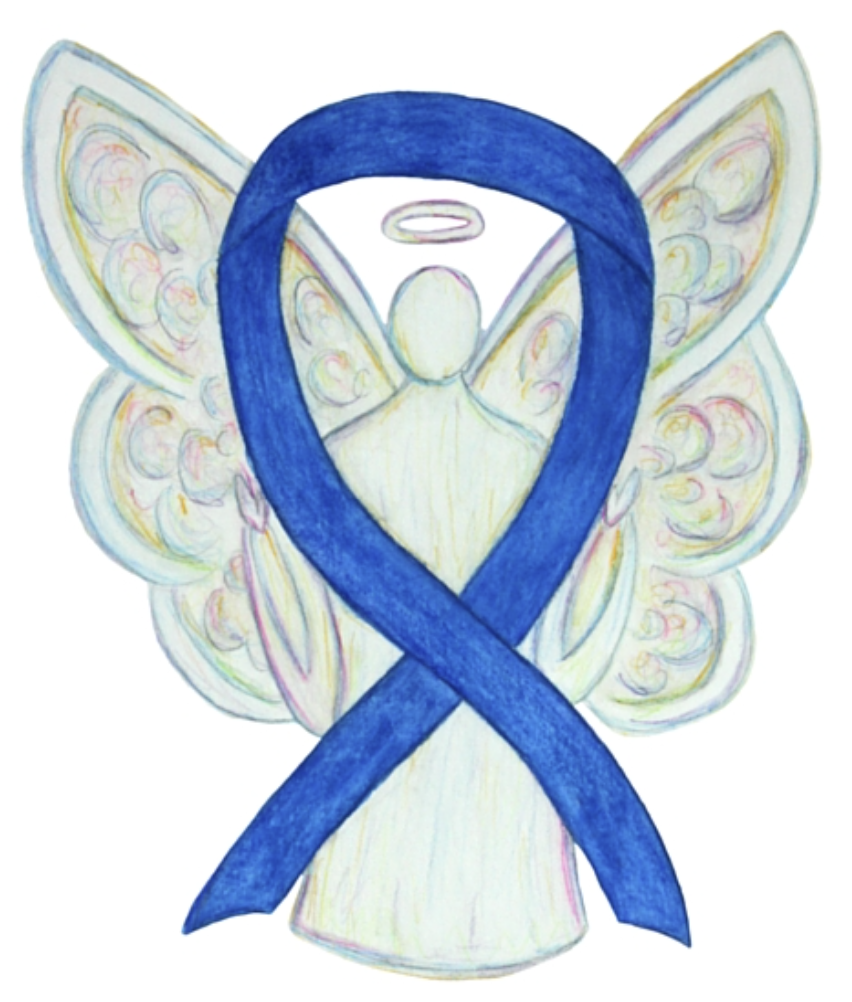 OUR theme:
Nuestro tema:
Nosso tema:
Nosso tema:
OUR theme:
Eradication of trafficking in persons
Nuestro tema:
Erradicación de la trata de personas
Nosso tema:
Erradicación de la trata de personas
Nosso tema:
Éradication de la traite des personnes
TRADING & INVESTING
Crypto can be complicated but getting started doesn’t have to be
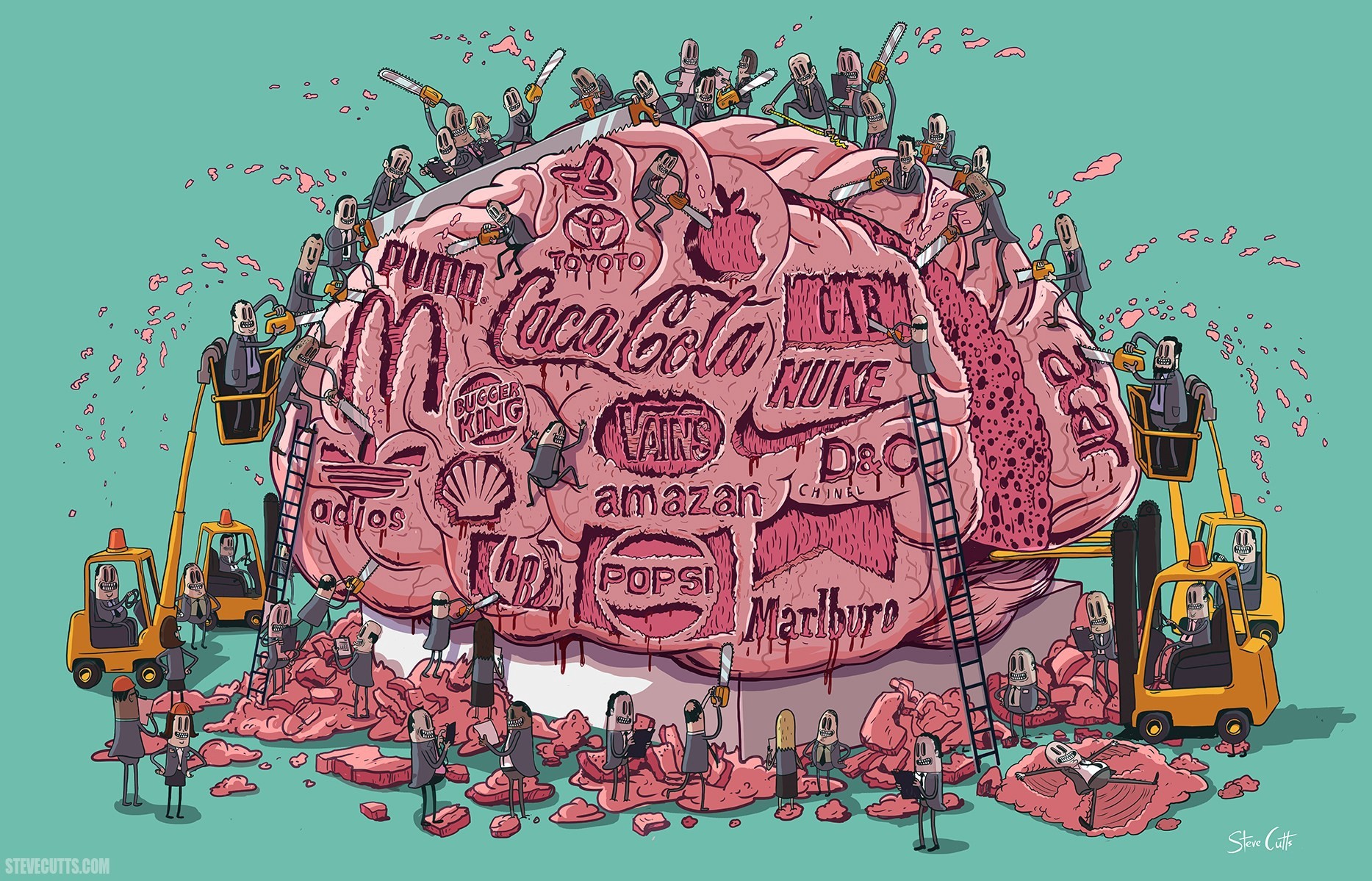 RESPONSE:
God, help us to grow in solidarity.
RESPUESTA:
Dios, ayúdanos a crecer en solidaridad.
RESPONDA:
Deus, ajude-nos a crescer em solidariedade.
In what other aspects do we need to grow in order to eradicate poverty from our world?
¿En qué otros aspectos debemos crecer para erradicar la pobreza de nuestro mundo?
¿En qué otros aspectos debemos crecer para erradicar la pobreza de nuestro mundo?
¿En qué otros aspectos debemos crecer para erradicar la pobreza de nuestro mundo?
33
PORTFOLIO BUILDUP
Step 1
Step 2
Step 3
Step 4
Step 5
Choose a cryptocurrency exchange
Purchase preferred coins & create "wallet"
Research investment and trading options
Stake preferred coins in chosen company
Set exponential growth goals
Crypto: investing & trading
34
MEET OUR TEAM
Takuma Hayashi​
Mirjam Nilsson​
Flora Berggren​
Rajesh Santoshi​
President
Chief Executive Officer
Chief Operations Officer
VP Marketing
Crypto: investing & trading
MEET OUR EXTENDED TEAM
35
Takuma Hayashi​
Mirjam Nilsson​
Flora Berggren​
Rajesh Santoshi​
President
Chief Executive Officer
Chief Operations Officer
VP Marketing
Graham Barnes
Rowan Murphy
Elizabeth Moore
Robin Kline
VP Product
SEO Strategist
Product Designer
Content Developer
Crypto: investing & trading
THANK YOU
Mirjam Nilsson​
mirjam@greatsiteaddress.com 
www.greatsiteaddress.com